Revising for Elaboration and Tone
Courtney Fisher
Agenda
Define elaboration and tone
Discuss strategies
Tone in Multimedia projects
Example of how to revise for elaboration and tone
Guided Practice: Class example of how to elaborate for elaboration and tone
Collaboratively elaborate for revision and tone within group
Definitions
Elaboration: “planned or carried out with great care; marked by complexity, fullness of detail, or ornateness”
Tone: “a quality, feeling, or attitude expressed by the words that someone uses in speaking or writing”
Tone Words
Playful
Satirical
Annoyed
Confident
Sympathetic
Ambivalent
Judgmental
Confused
Lamenting
Pessimistic
Absurd                     
Angry
Scared
Cheerful
Worried 
Apologetic
Frank
Grim
Mocking
Optimistic
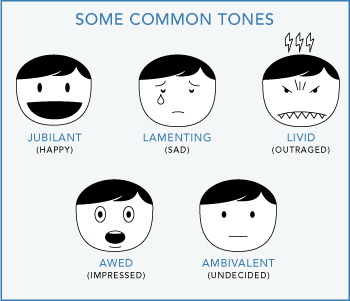 Tone in Multimedia Projects
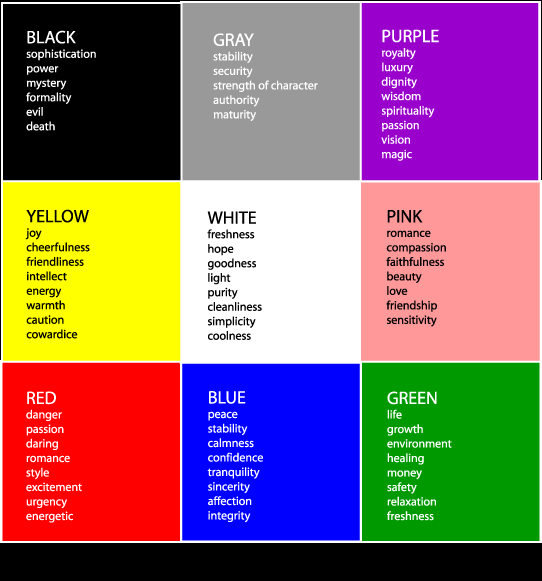 Music can impact tone
https://www.youtube.com/watch?v=ovEYV0GAV2k
Colors can also impact tone
Strategy for Elaborating
Strategies for Tone
What is the denotation?
Dictionary definition
What is the connotation? 
Positive and negative associations of a word
Chose the most specific nouns
Chose the most specific verbs
Example
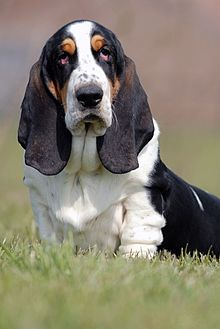 The dog barked.
The floppy-eared barked.
The floppy-eared dog whined.
The floppy-eared dog whined as his
master drove away.
The floppy-eared Basset Hound
whined as his master drove away.
The floppy-eared Basset Hound
whined pitifully as his master drove
away.
Class Example
https://docs.google.com/document/d/1gCXoSFCHCSXZeMkME-CNFjqOovI5s323AzidnLY7hv8/edit
Group Practice
Group 1
https://docs.google.com/document/d/19rEXHfUpmUIo_tRUi8j-aO1ep8dSxipbqVHwHkqcBaM/edit
Group 2
https://docs.google.com/document/d/19rEXHfUpmUIo_tRUi8j-aO1ep8dSxipbqVHwHkqcBaM/edit